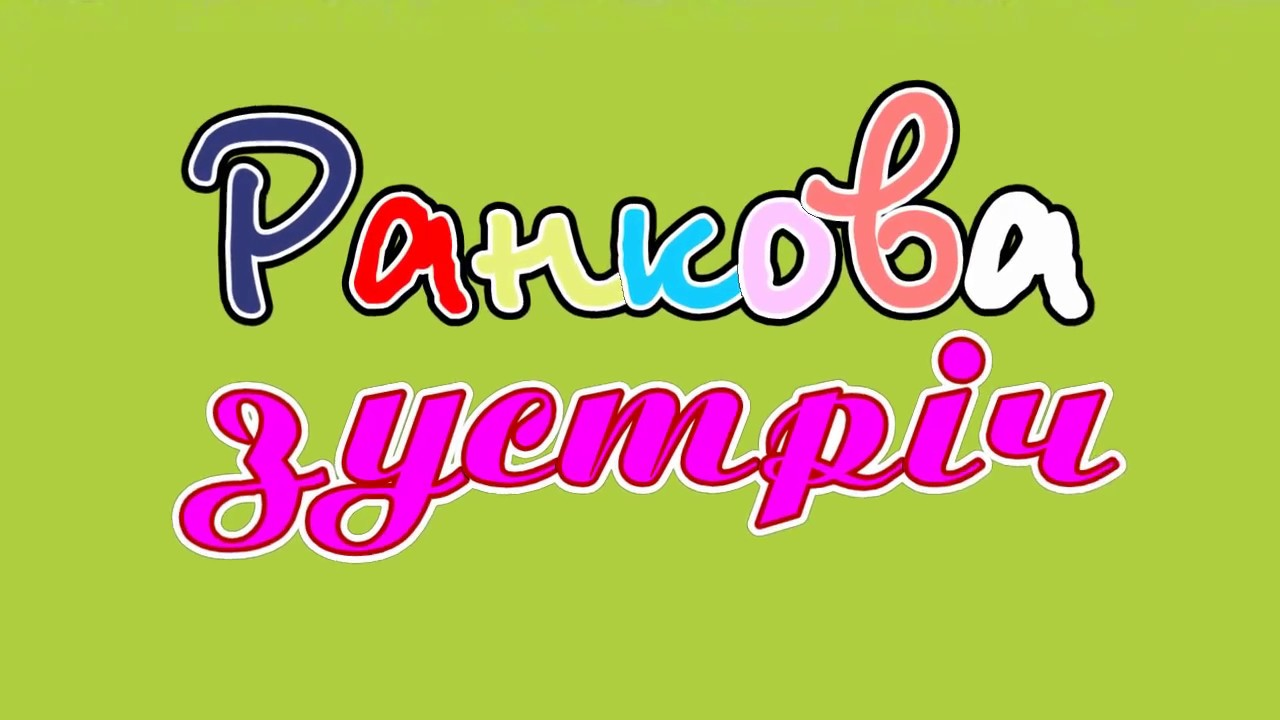 Четвер – 14 вересня
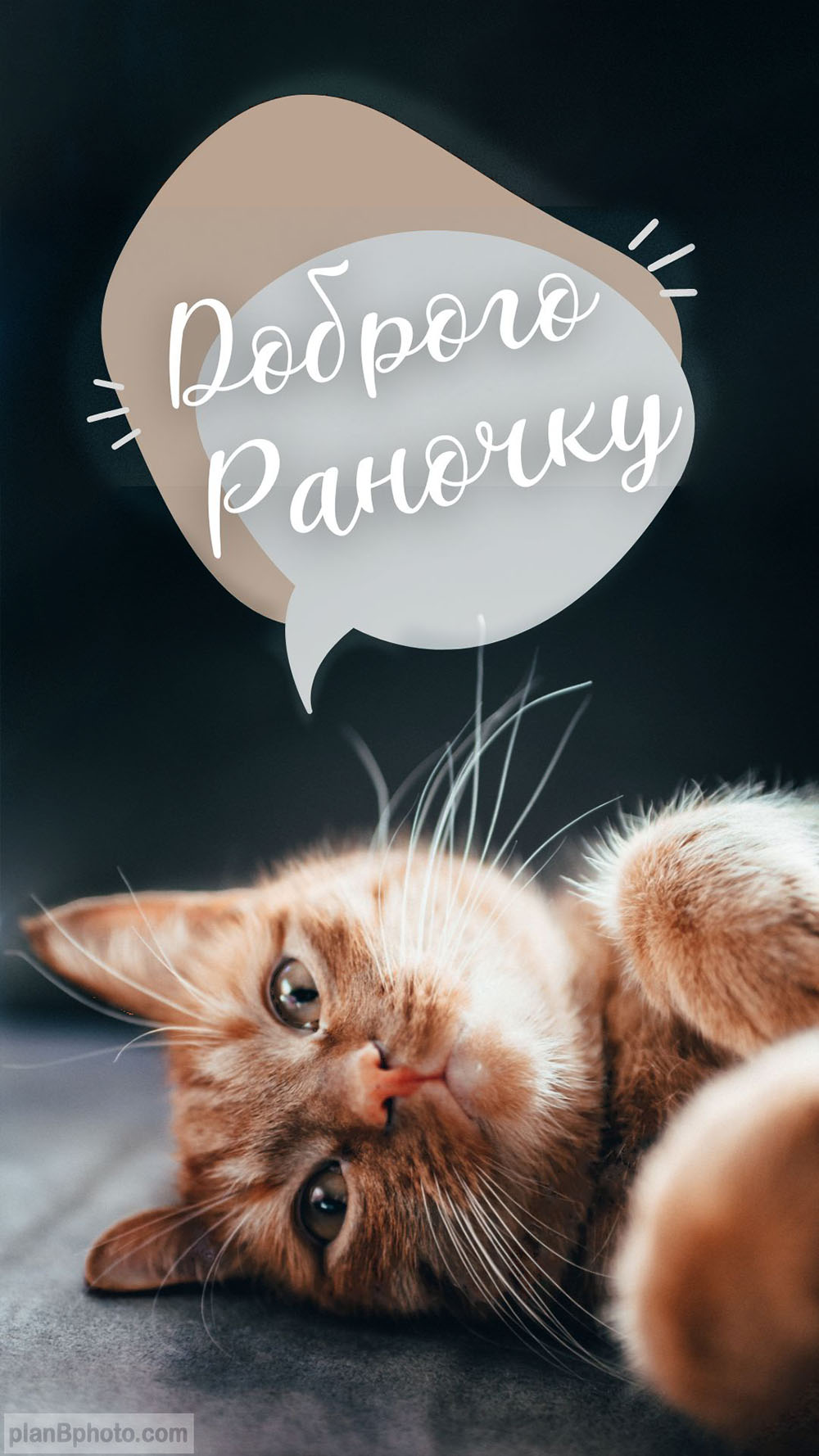 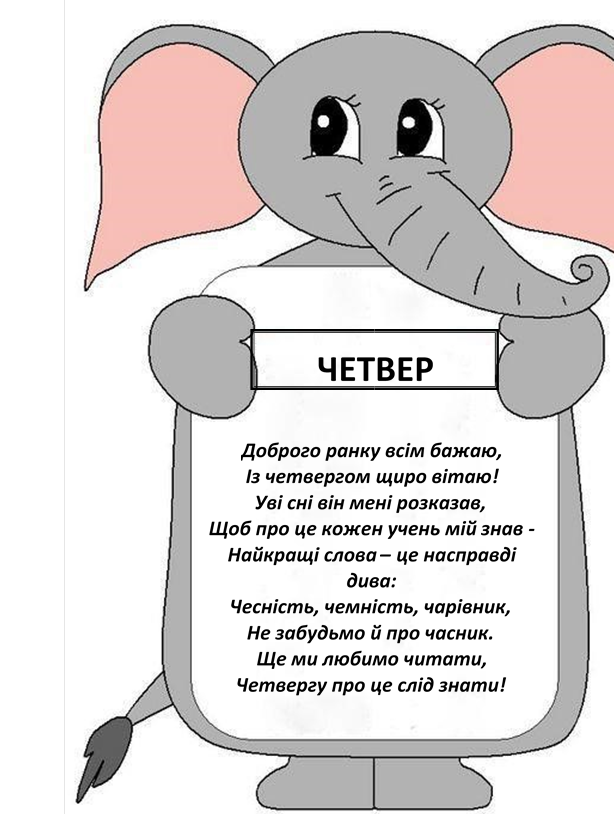 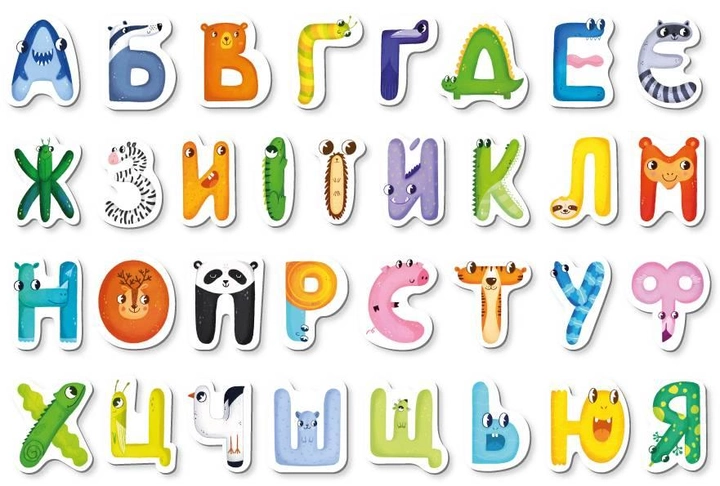 Тема тижня:
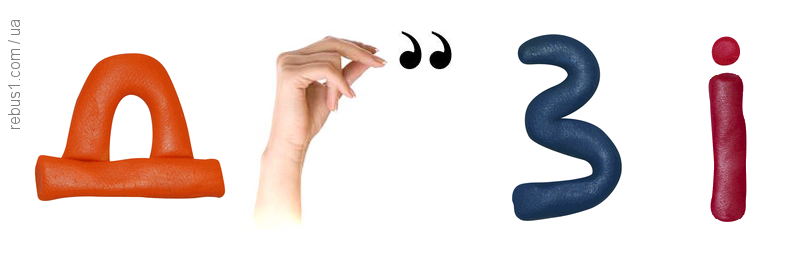 Тема дня:
Як 
зберегти дружбу?
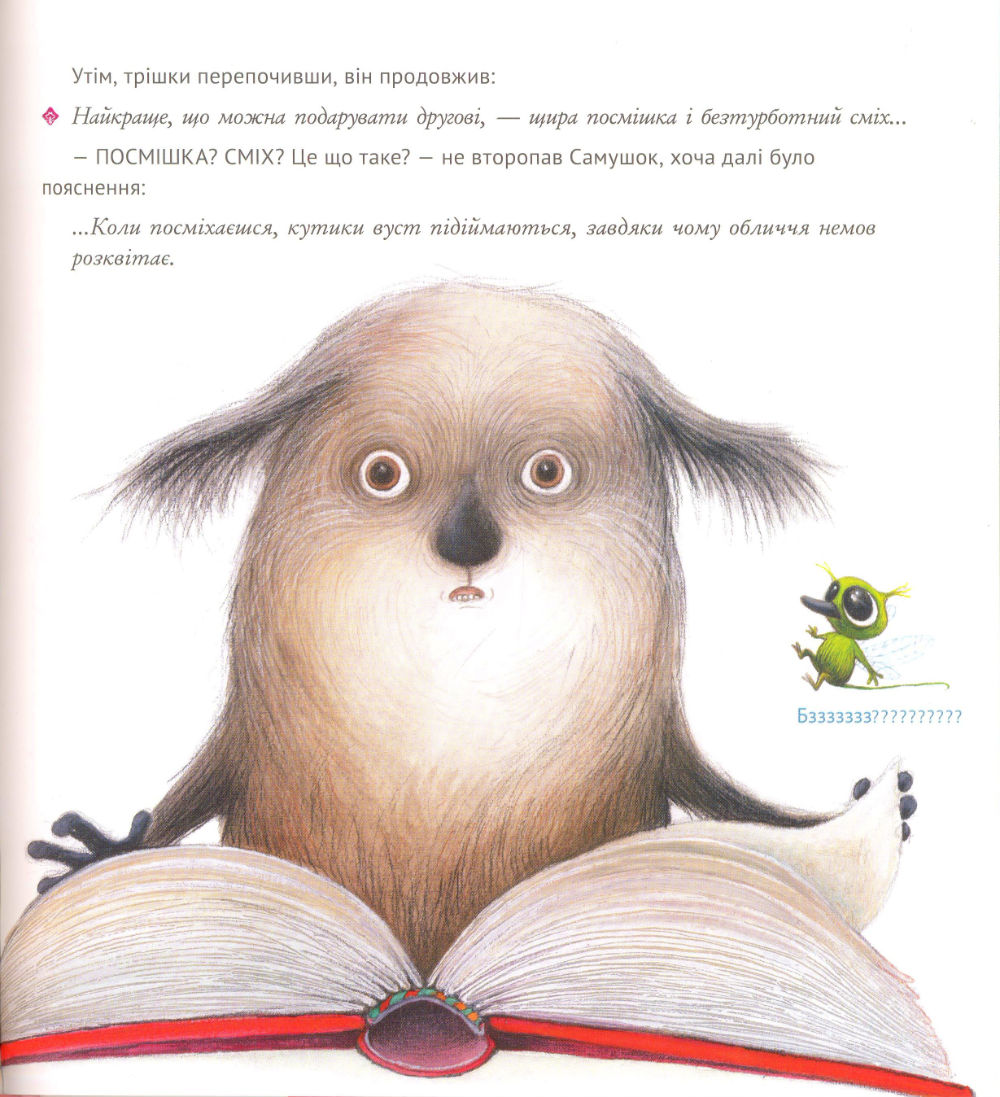 Самушок і її правила дружби
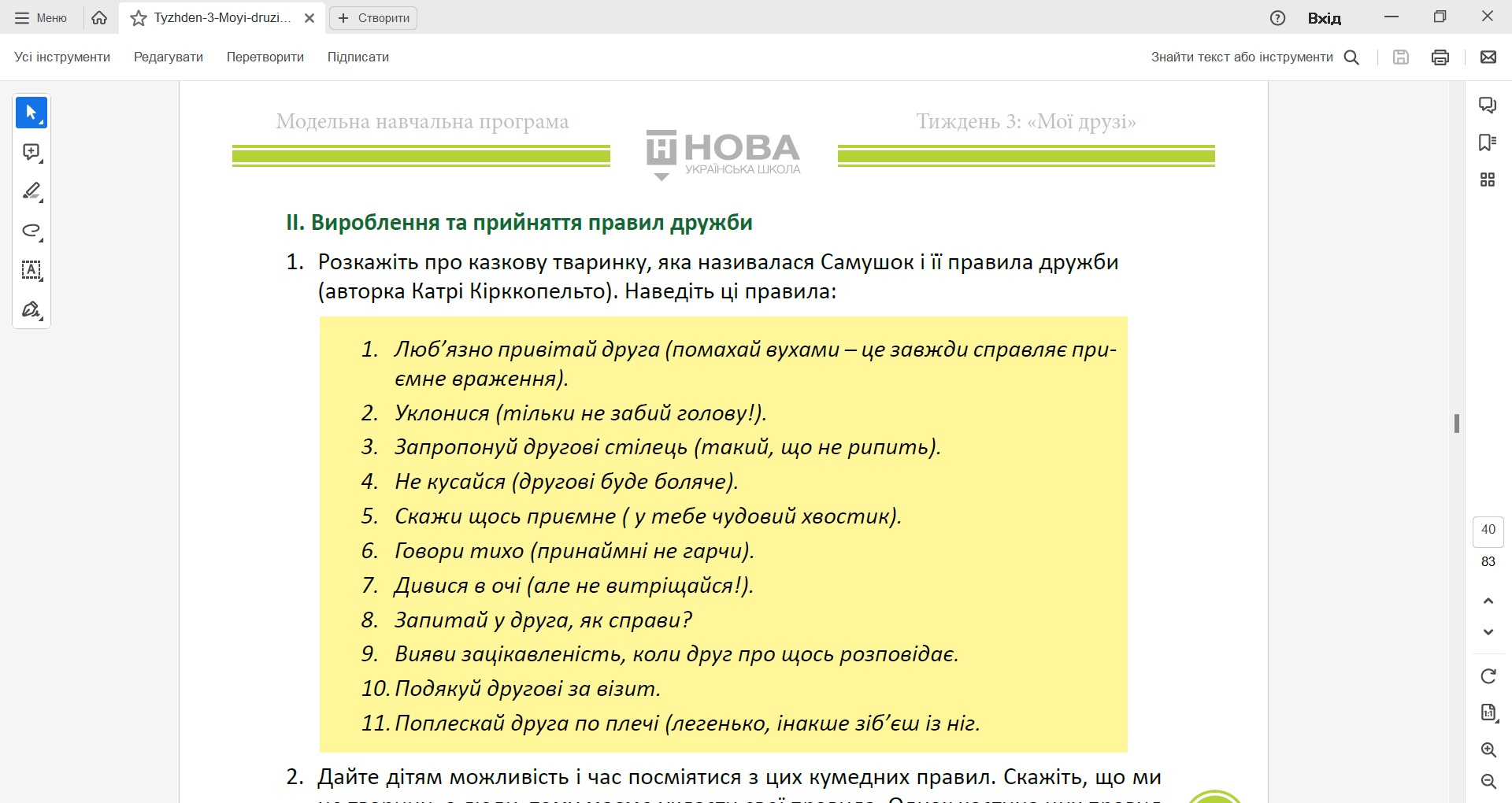 Обмін інформацією
Ми не тварини, а люди, тому маємо укласти свої правила. Однак частина цих правил нам теж підходить.
Які з них?
Полічіть всі правила й визначте, скільки правил ми можемо застосовувати в нашому житті.
Які правила дружби ви б запропонували до спільного переліку?
Проблемні ситуації
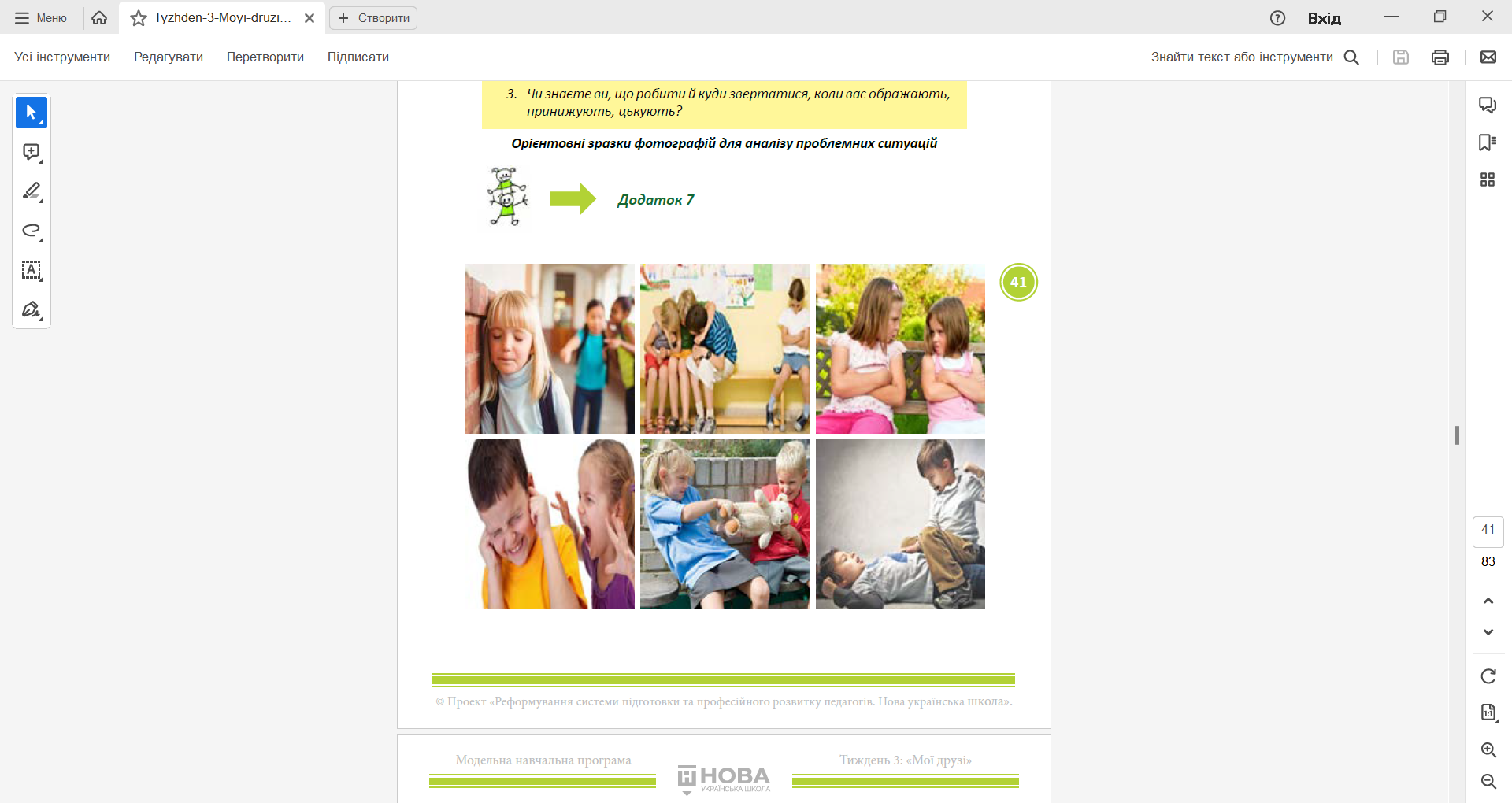 Новини дня
Пора року
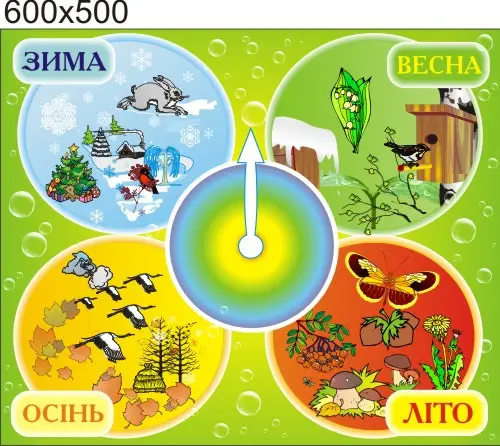 Новини дня
День тижня
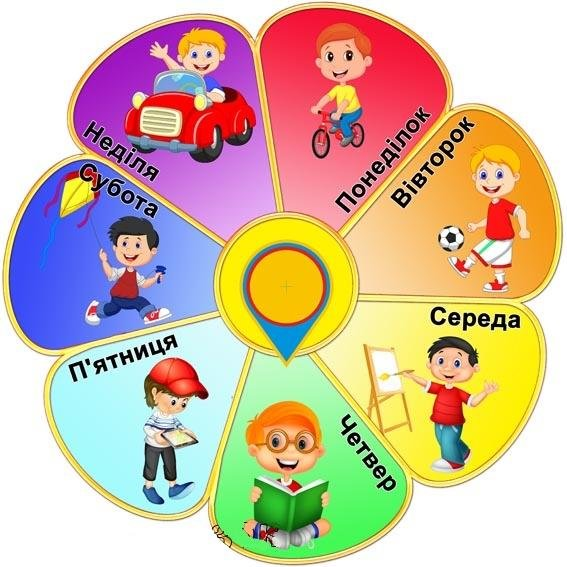 Новини дня
Число, 
   місяць
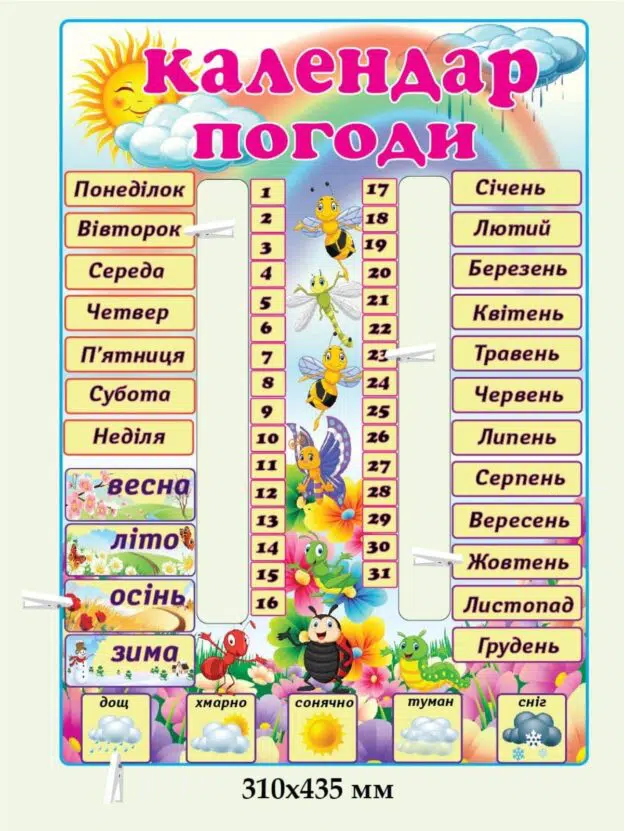 Новини дня
Стан неба:
Ясно
Хмарно
Похмуро
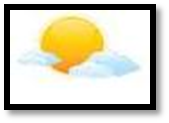 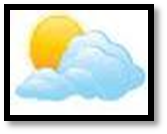 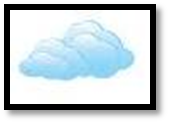 Новини дня
Сила вітру:
Тихо 
Легкий
Помірний
 Сильний
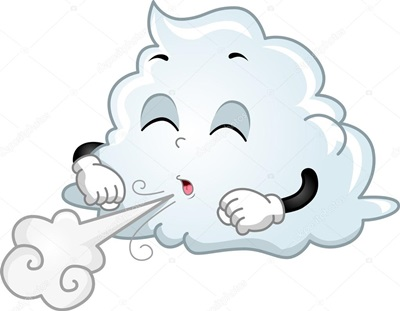 Новини дня
Опади:
Дощ 
Сніг
Град
Туман
 Іній
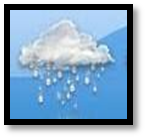 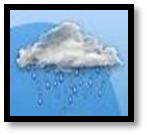 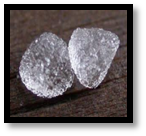 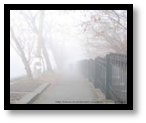 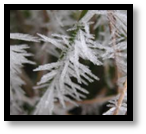 Новини дня
Інші явища:
Блискавка 
Веселка
Ожеледиця
Відлига
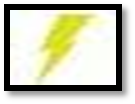 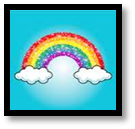 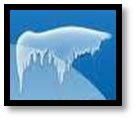 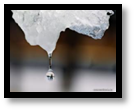